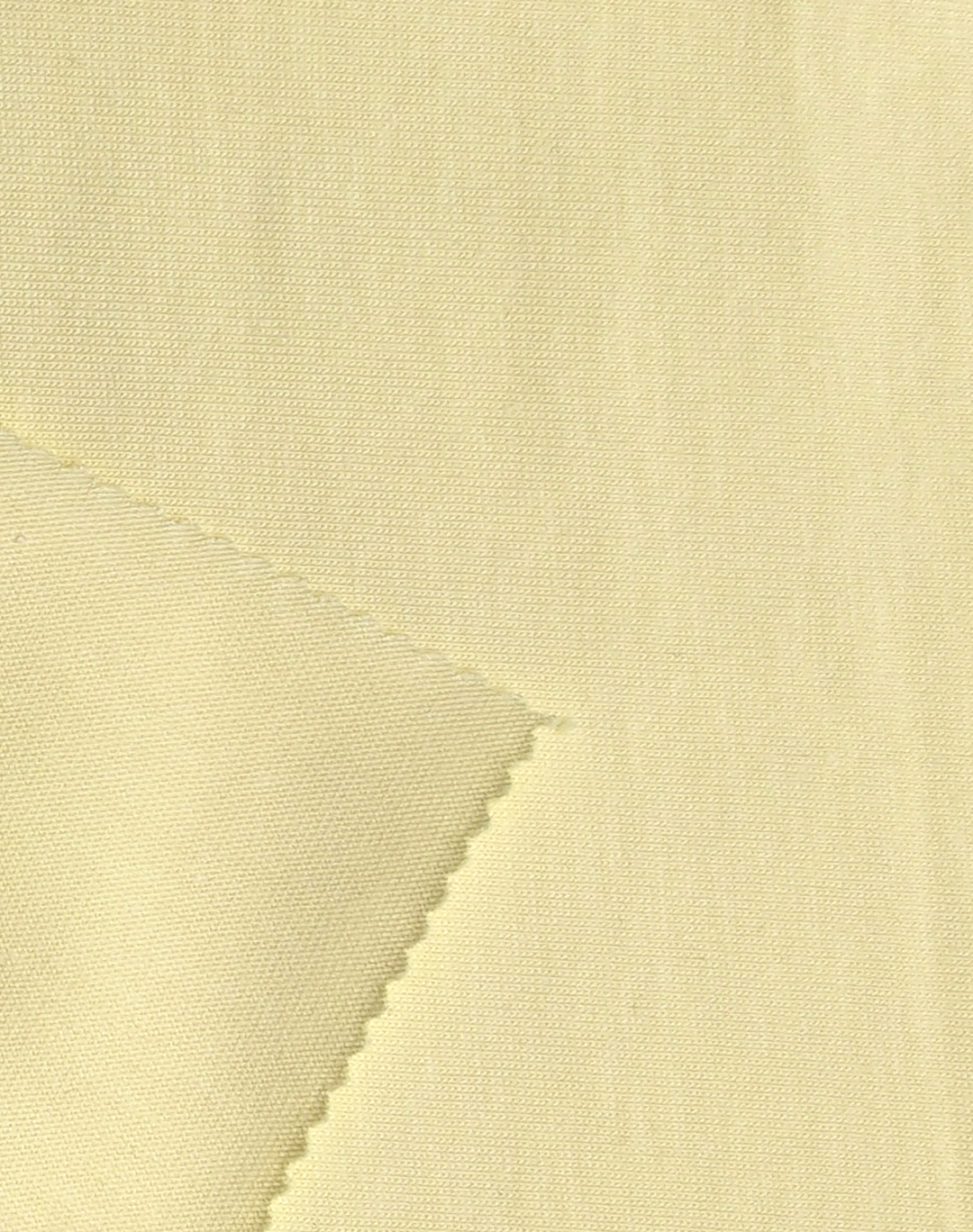 面料名称：尚棉单面
成	分：100%棉
克	重：175GSM
功	能：触感舒适、透气、抗变形
面料特点：
面料经环丝保光工艺，密度和弹性增大，手感丰满柔软，穿着给人以舒透触感。
布面纹理清晰，悬垂性极佳，具备纯棉面料天然松软的特点，透气清爽，尺寸稳定性强，回弹性好，不易变型。
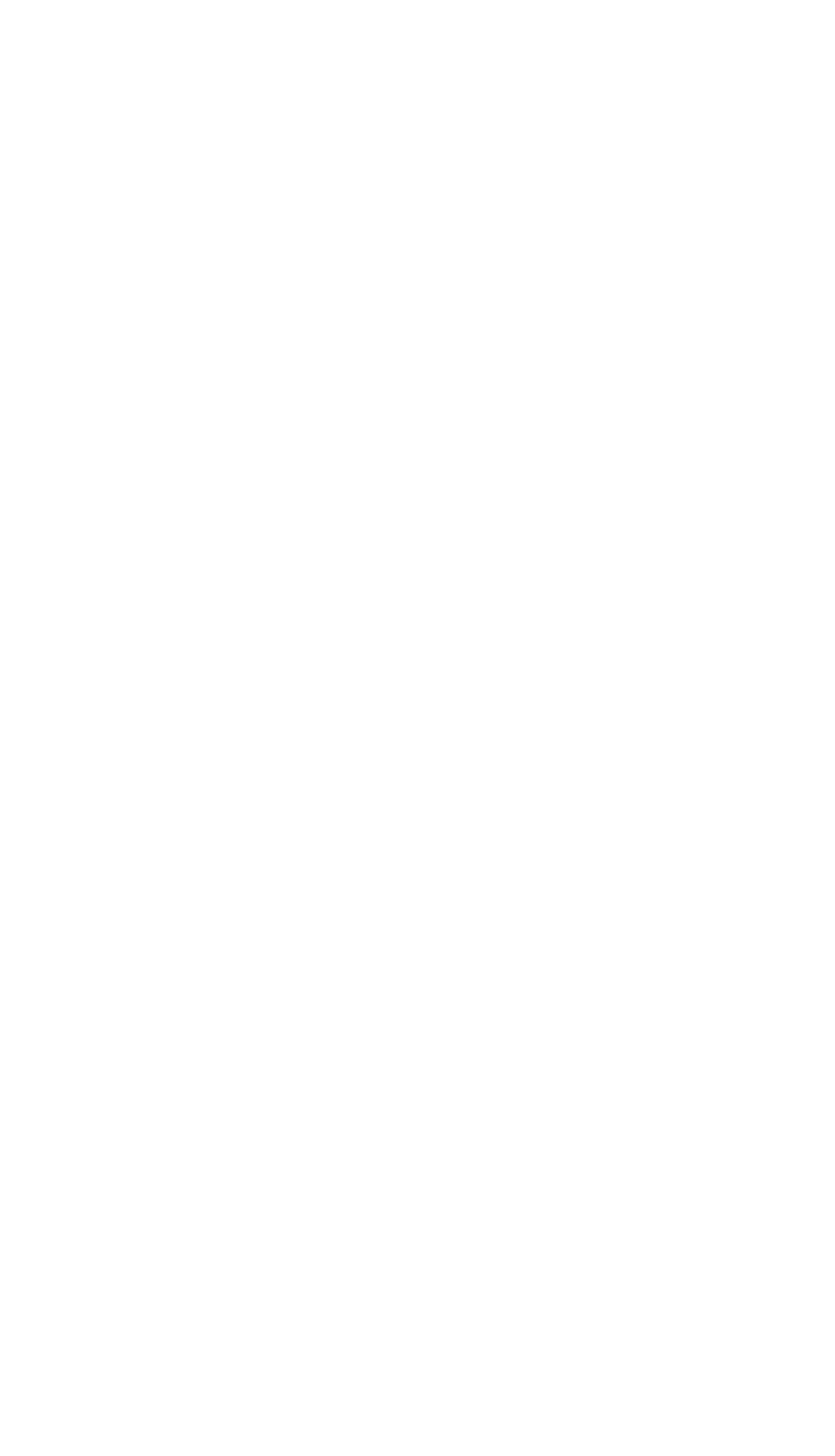 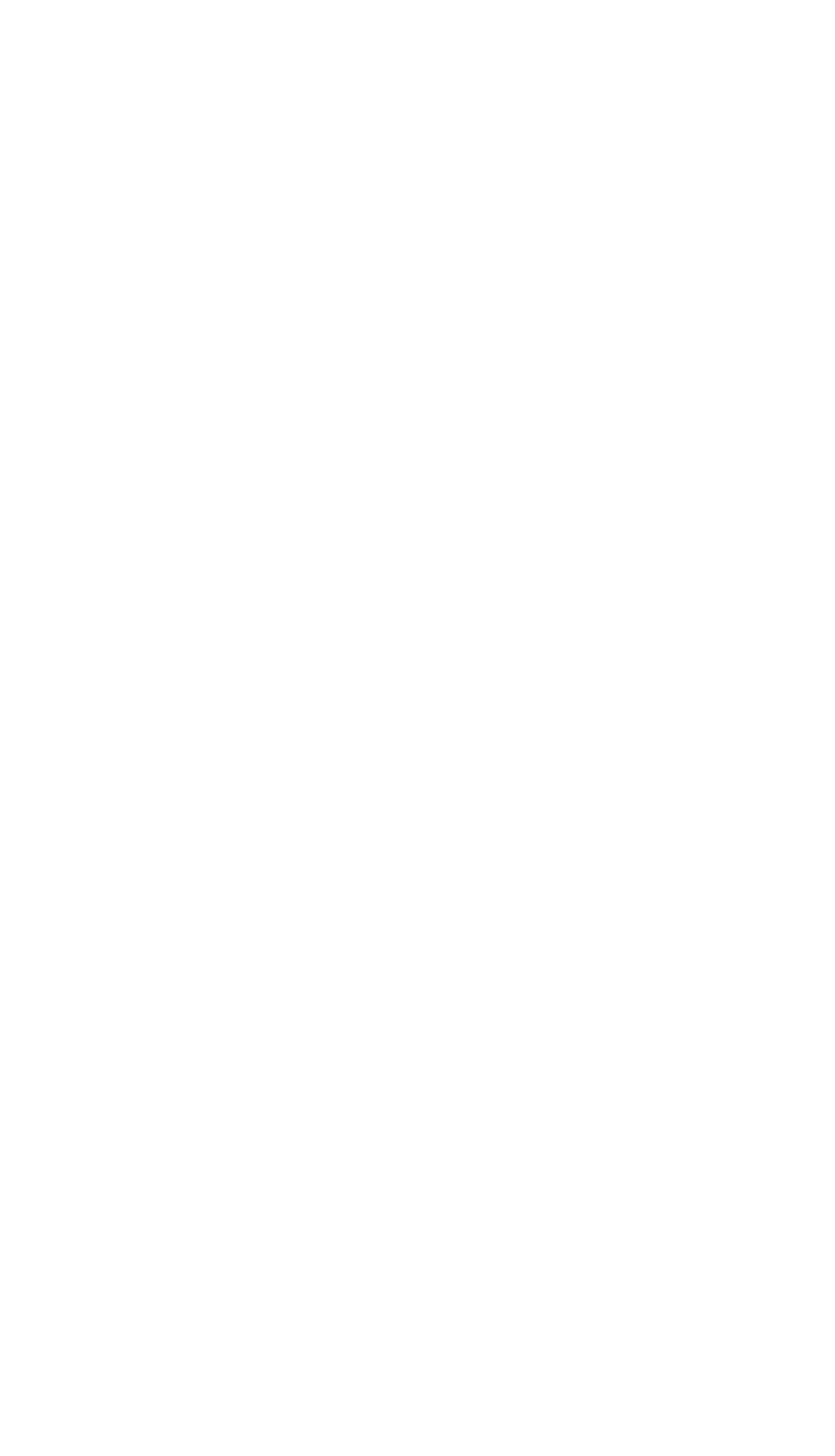 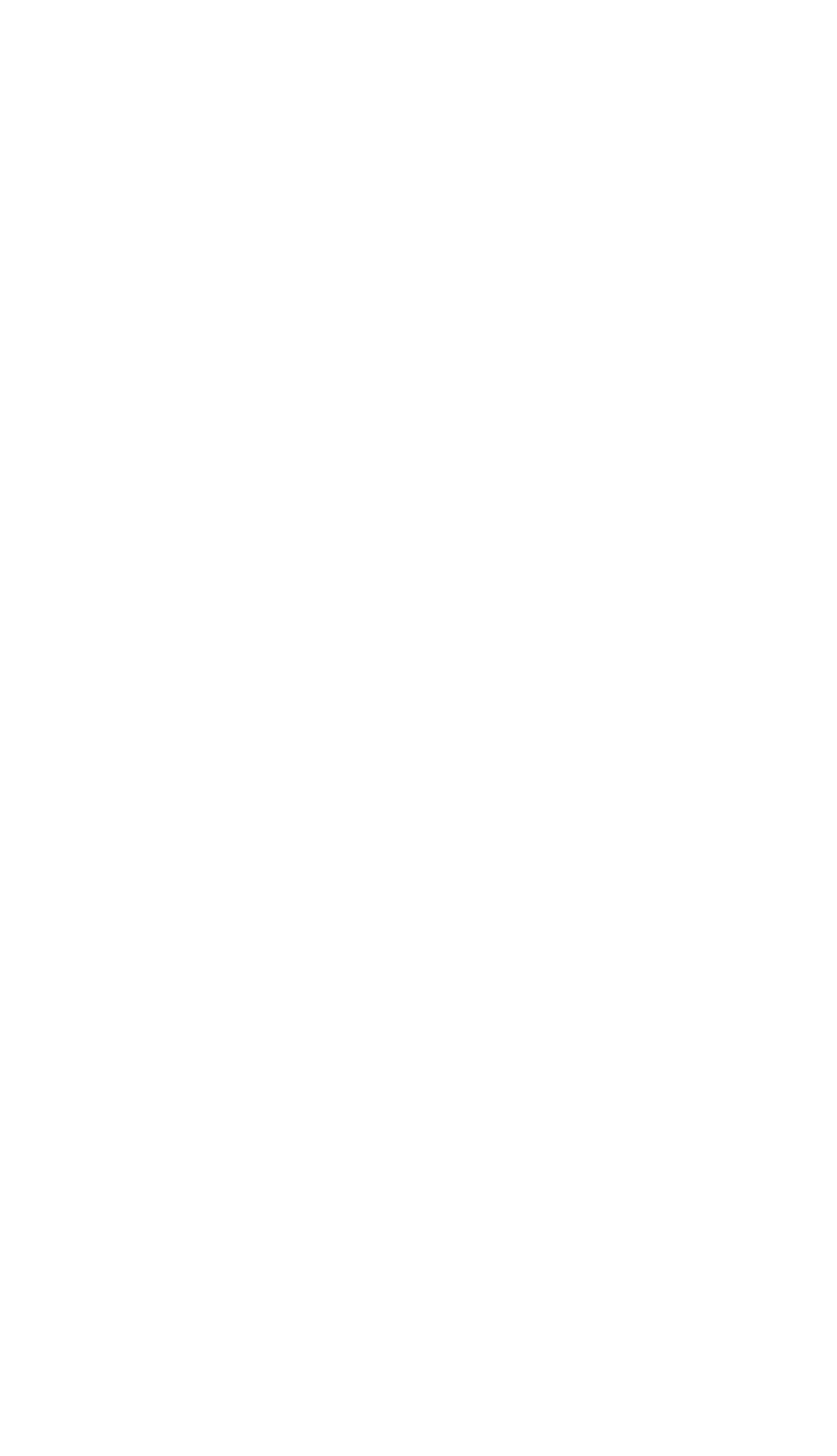